Frontiers in Nuclear Lattice EFT: From Ab Initio Nuclear Structure to Reactions 
March 1-3, 2025, Beijing
Nuclear charge radii from the 
partial pinhole algorithm
Zhengxue Ren
 Forschungszentrum Jülich & Universität Bonn
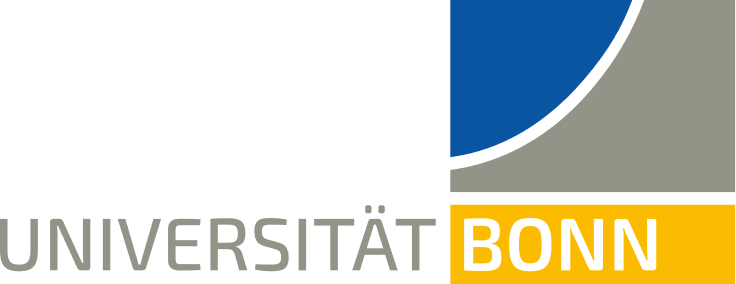 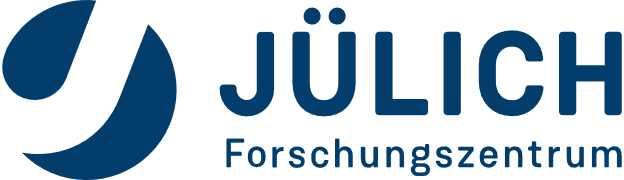 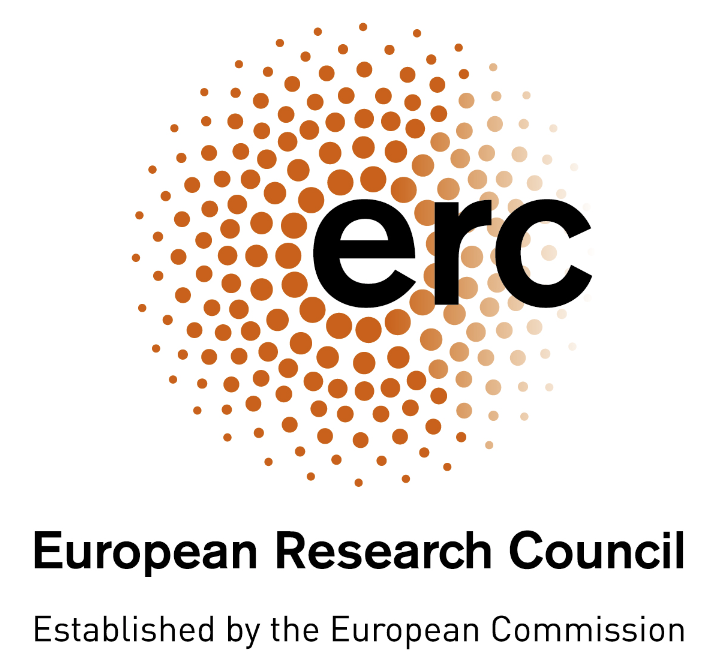 Collaborators: Serdar Elhatisari, Ulf-G. Meißner
Nuclear radii: challenge for nuclear theory
Oxygen isotopes
Lapoux et al., PRL 117, 052501 (2016)
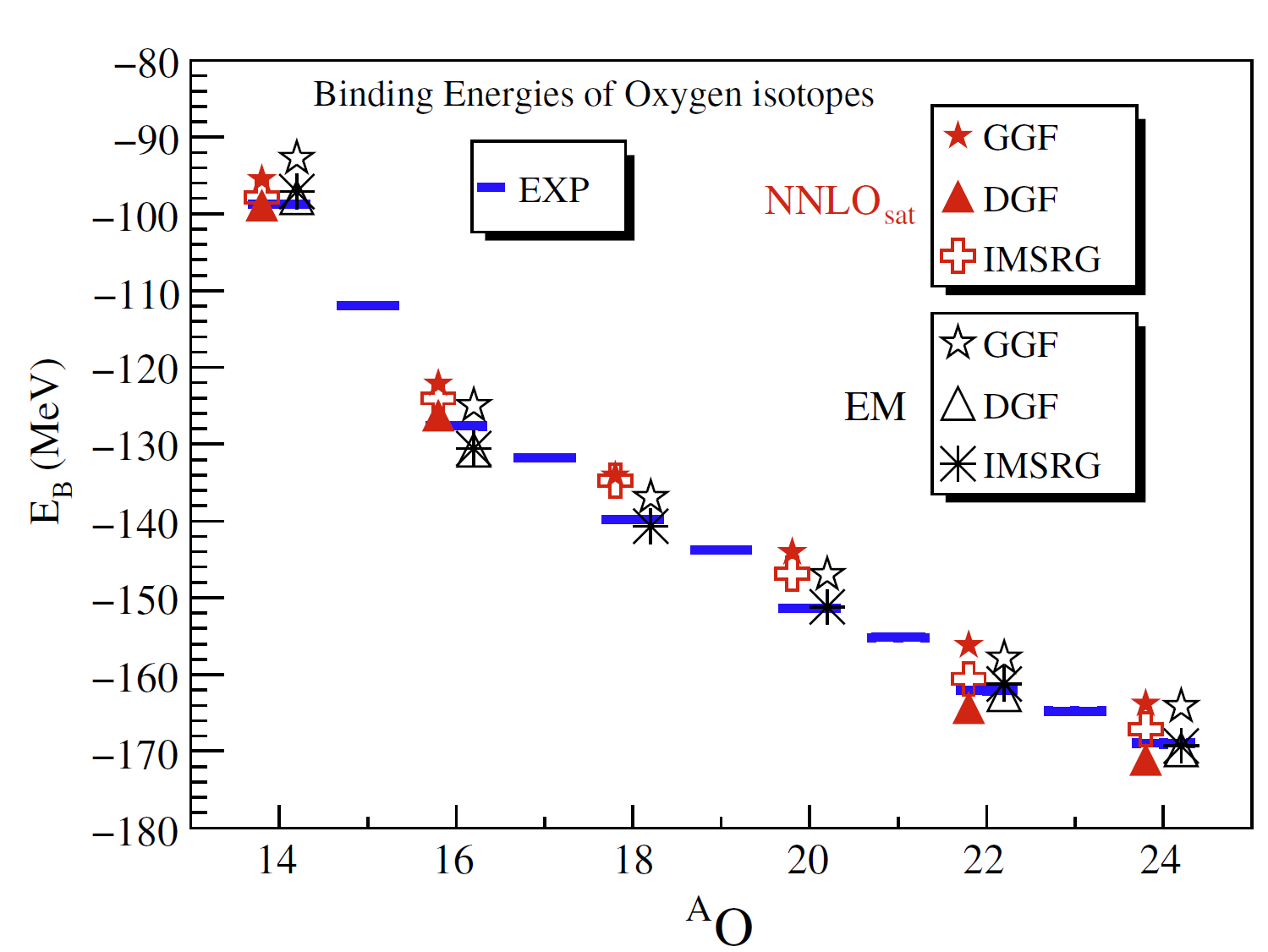 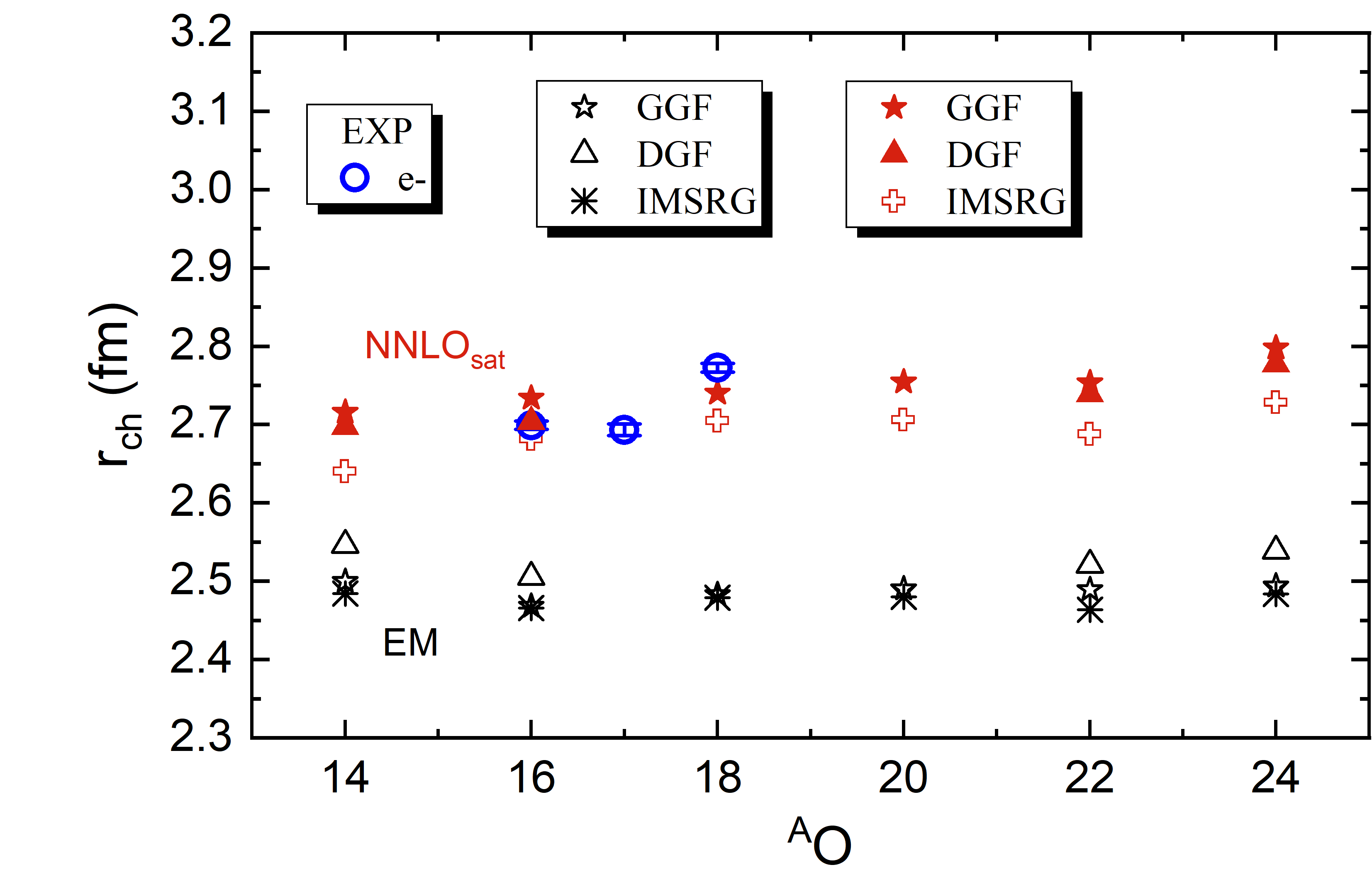 Calcium isotopes
Garcia Ruiz et al., NP 117, 052501 (2016); Kortelainen et al., PRC 105,L021303(2022)
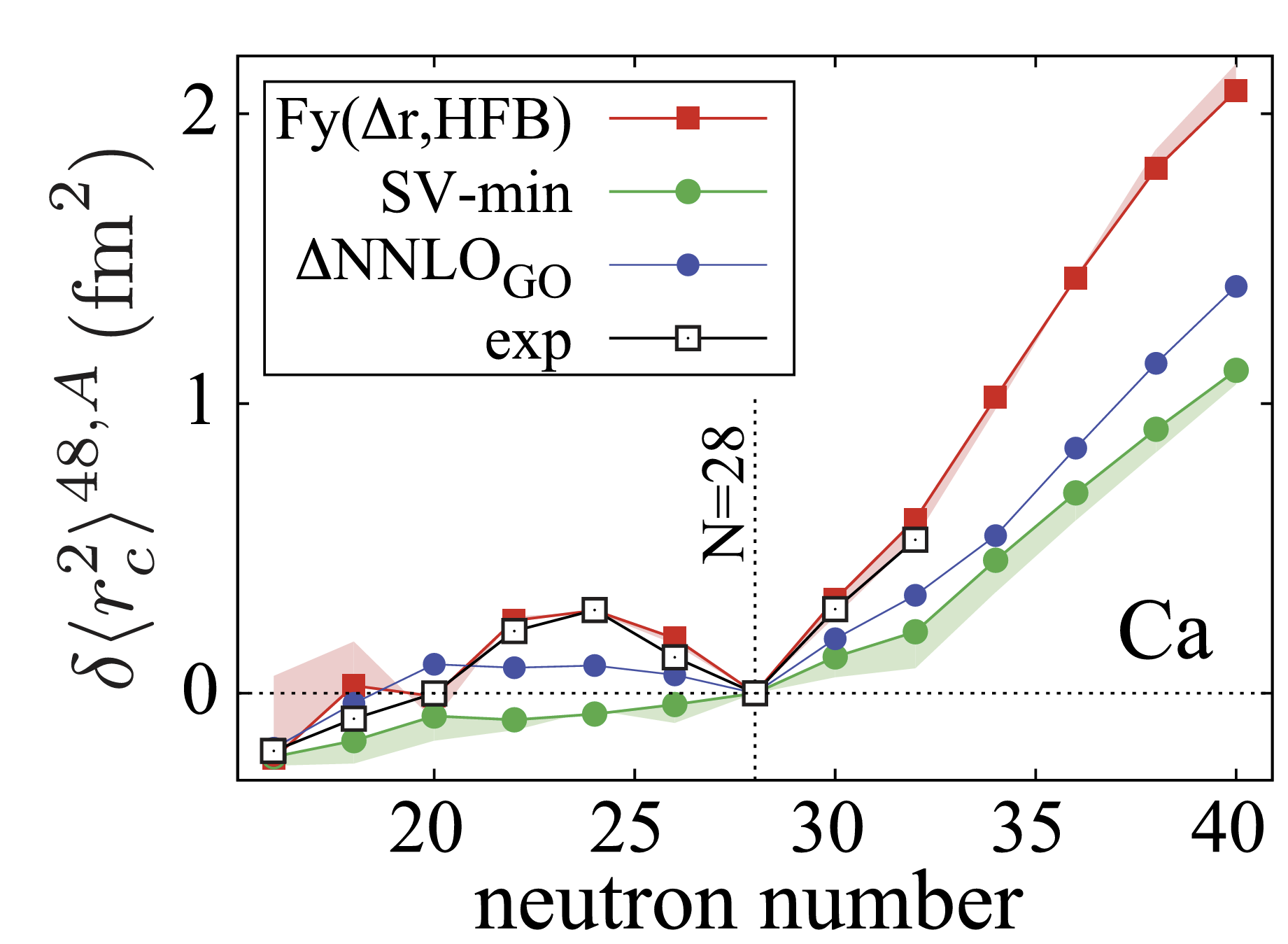 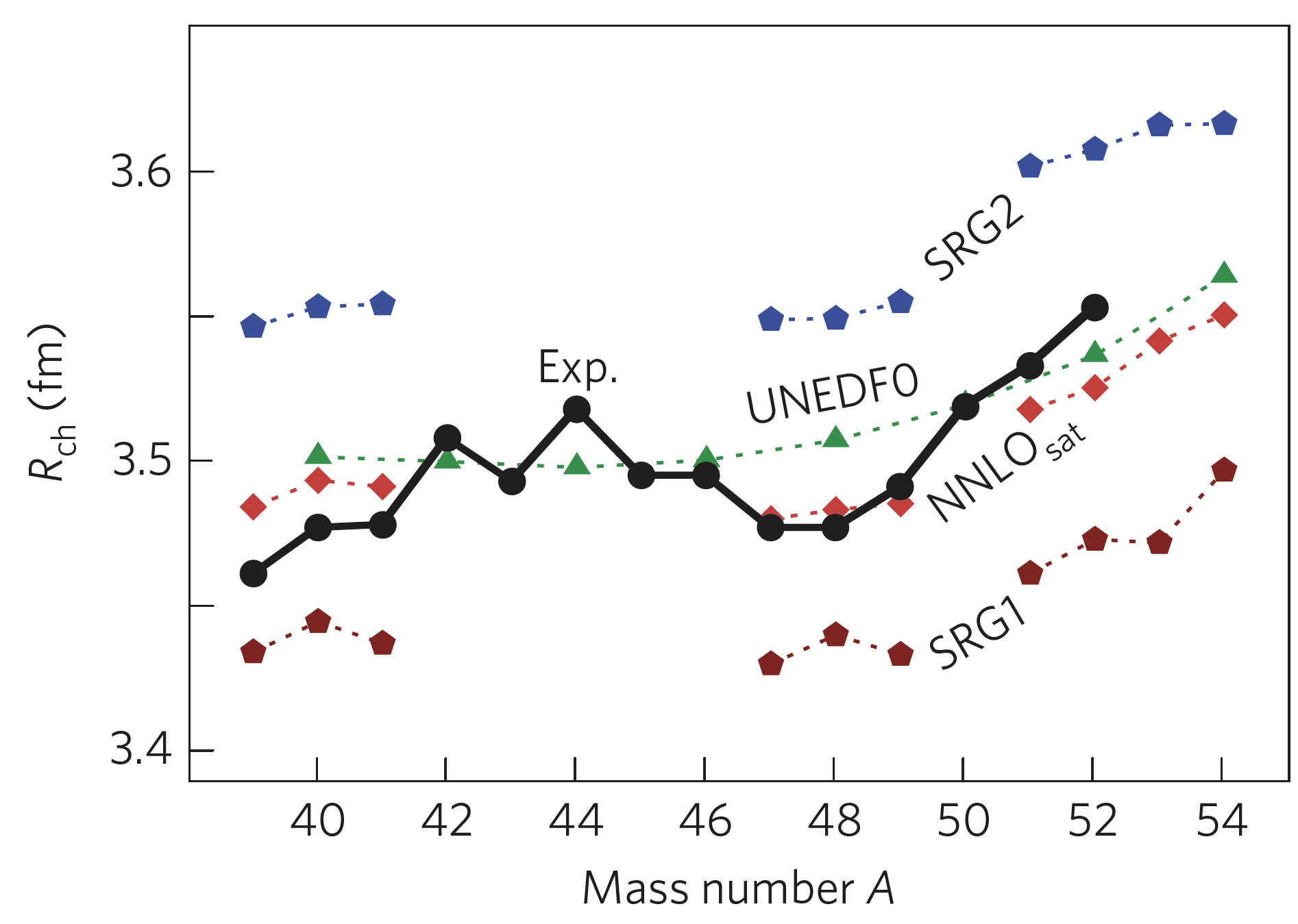 Possible sources for the discrepancy: nuclear forces, or many-body correlations?
Nuclear radii from nuclear lattice EFT
Nuclear lattice EFT combines Chiral EFT, Lattice method, Monte-Carlo algorithm.
Lähde, Meißner, “Nuclear Lattice Effective Field Theory”, Springer (2019)
As an exact method, it includes all many-body correlations.
With the recently developed wavefunction matching method, nuclear lattice EFT achieves good descriptions on nuclear binding energies and charge radii.
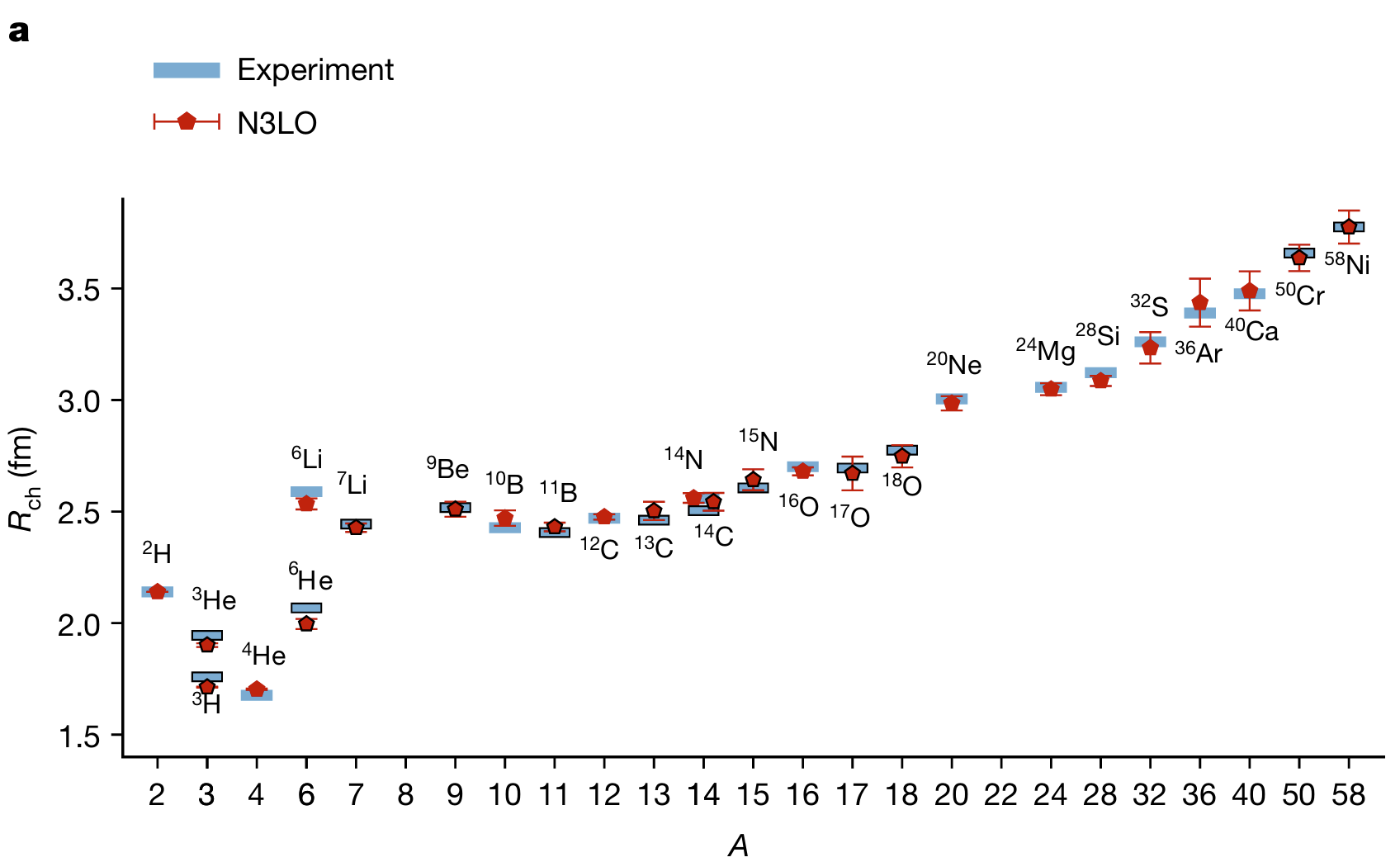 Taken from Elhatisari et al., Nature 630, 59 (2024)
The nuclear charge radii for odd mass and heavy nuclei show large error bars.
In this work, we proposes a novel partial pinhole algorithm for calculating charge radii with significantly reducing the errors, and apply it to oxygen isotopes.
Nuclear lattice EFT: an Introduction
The ground state can be obtained via an imaginary time evolution
Expectation of any operator 𝒪 reads,
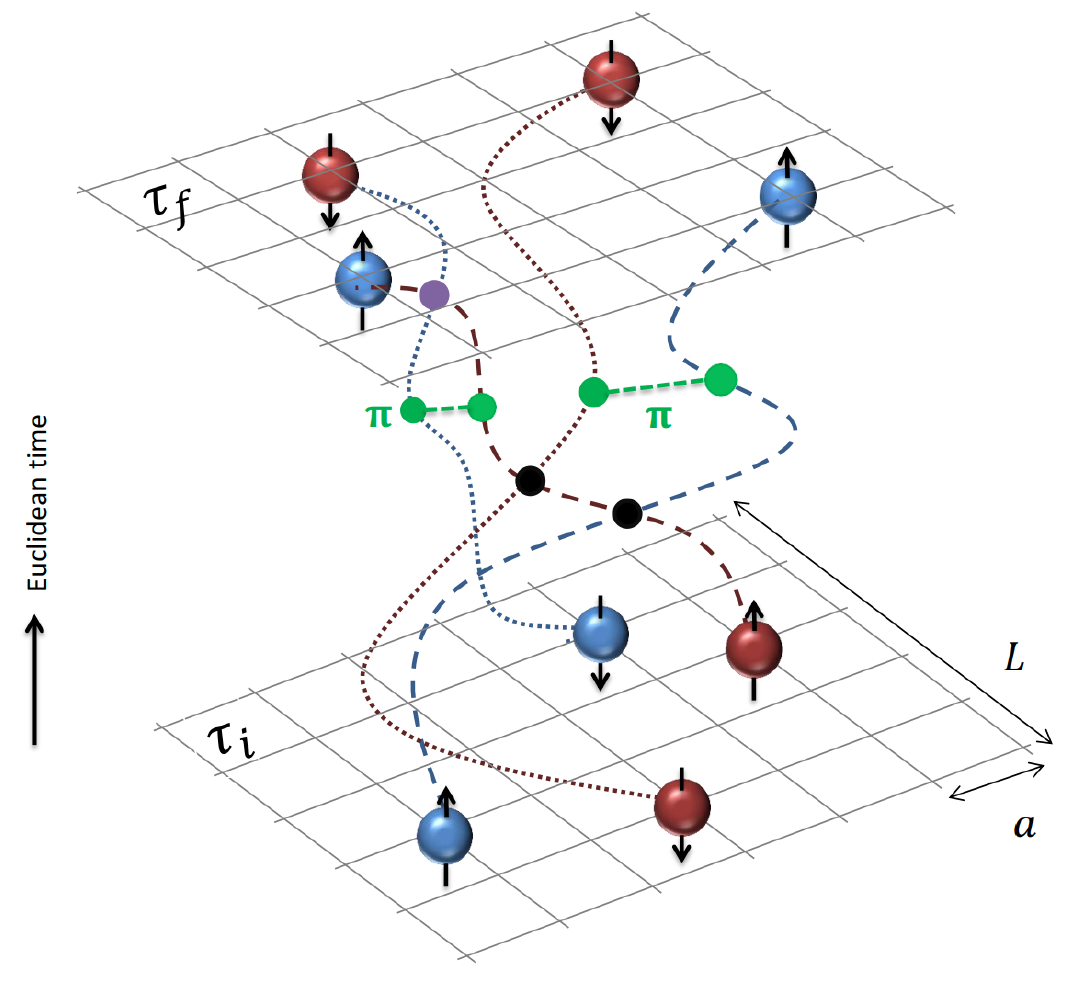 Auxiliary Field Monte Carlo method
Exponentials of the interaction can be rewritten using a Gaussian integral identity
The interactions between nucleons are transferred into the interactions between nucleon and auxiliary fields.
For a fixed auxiliary field, wavefunction will keep as a Slater determinant,
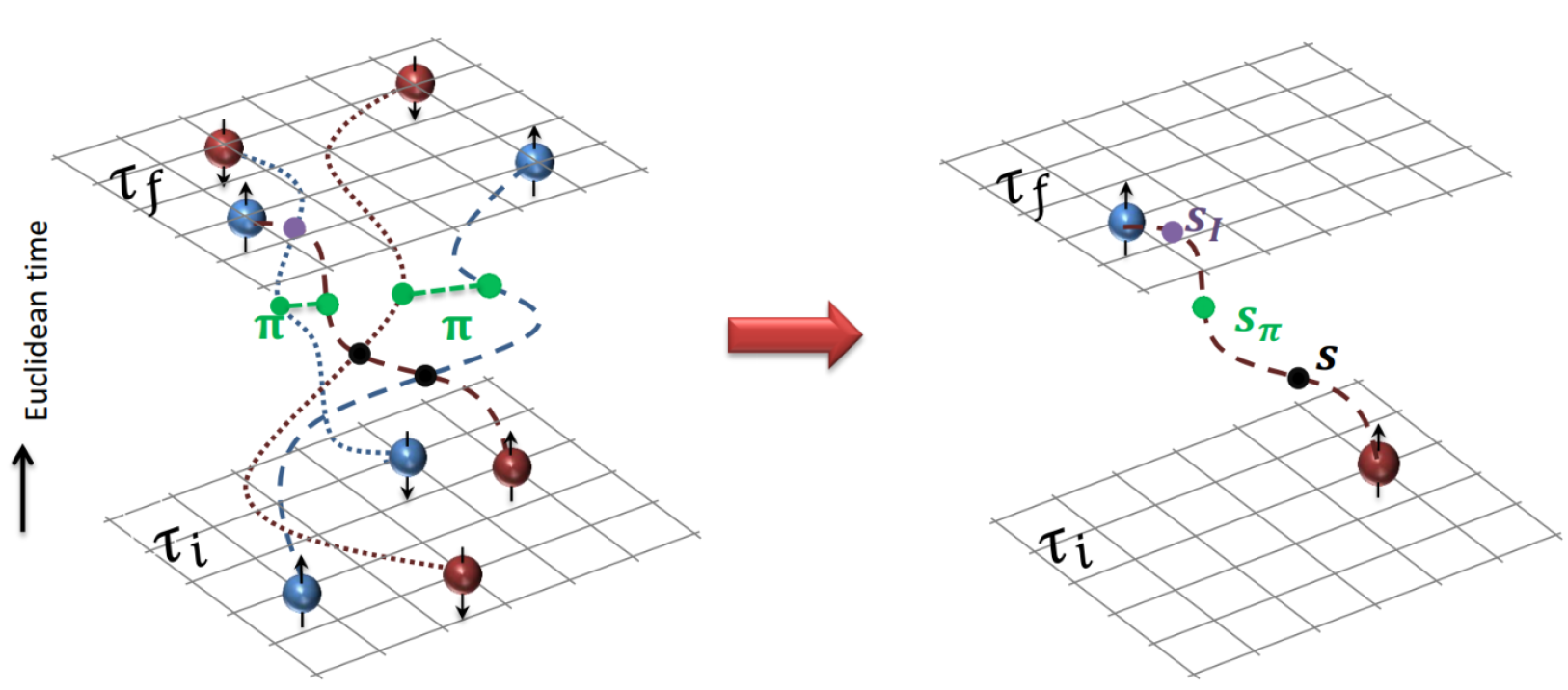 Auxiliary Field Monte-Carlo method
The auxiliary fields are generated by Monte-Carlo method
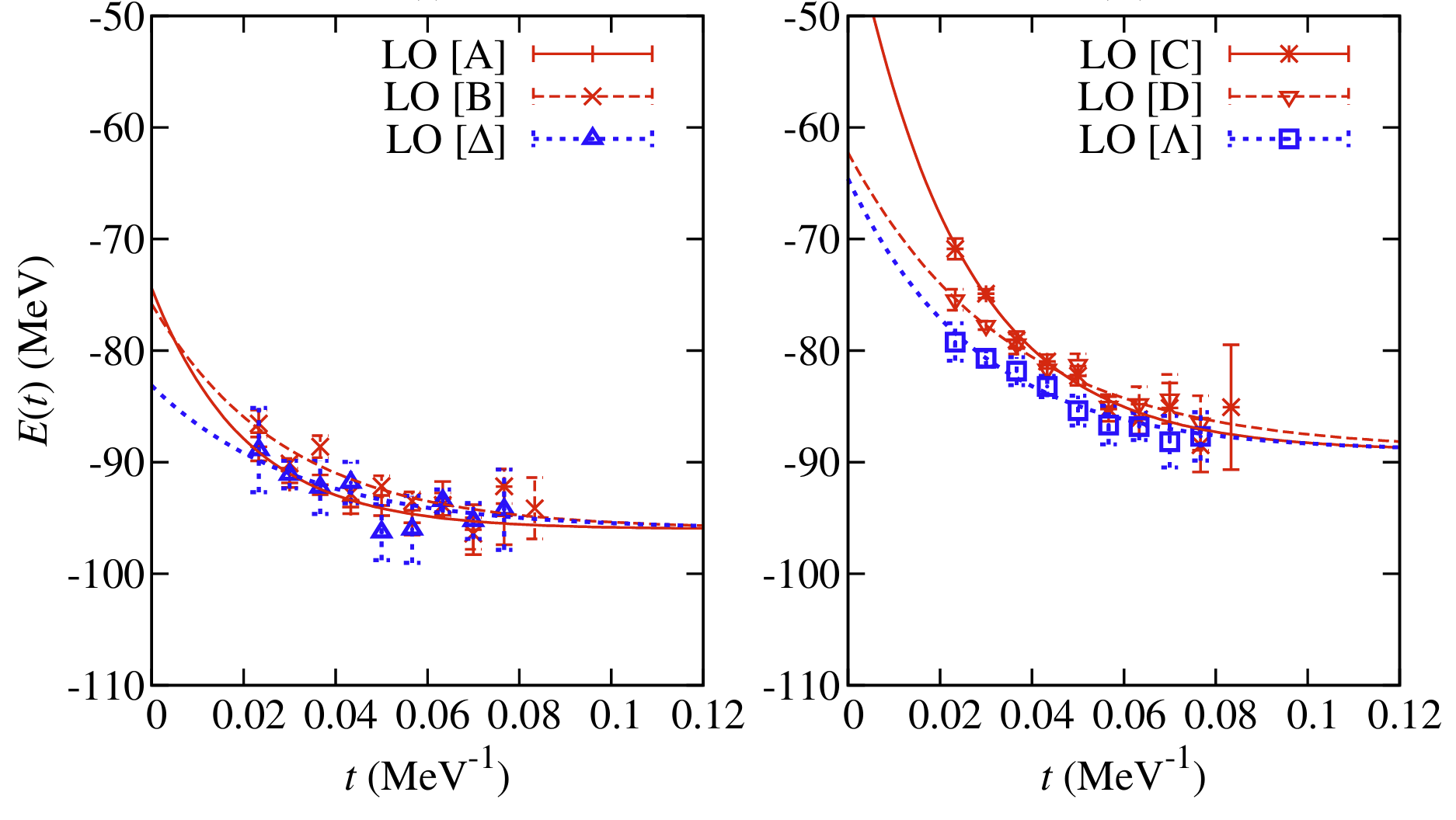 Probability distribution:
Phase factor:
Epelbaum et al., PRL 109, 252501 (2012)
Wavefunction matching
The Hamiltonian with SU(4) symmetry is free from sign problem, and can well describe nuclear binding energies and densities.
It could serve as zeroth order Hamiltonian, and higher order interactions are taken into perturbatively, 
Perturbative quantum Monte Carlo method
Wavefunction matching
Lu et al., PLB 797, 134863 (2019)
Lu et al., PRL 128, 242501 (2022)
Elhatisari et al., Nature 630, 59 (2024)
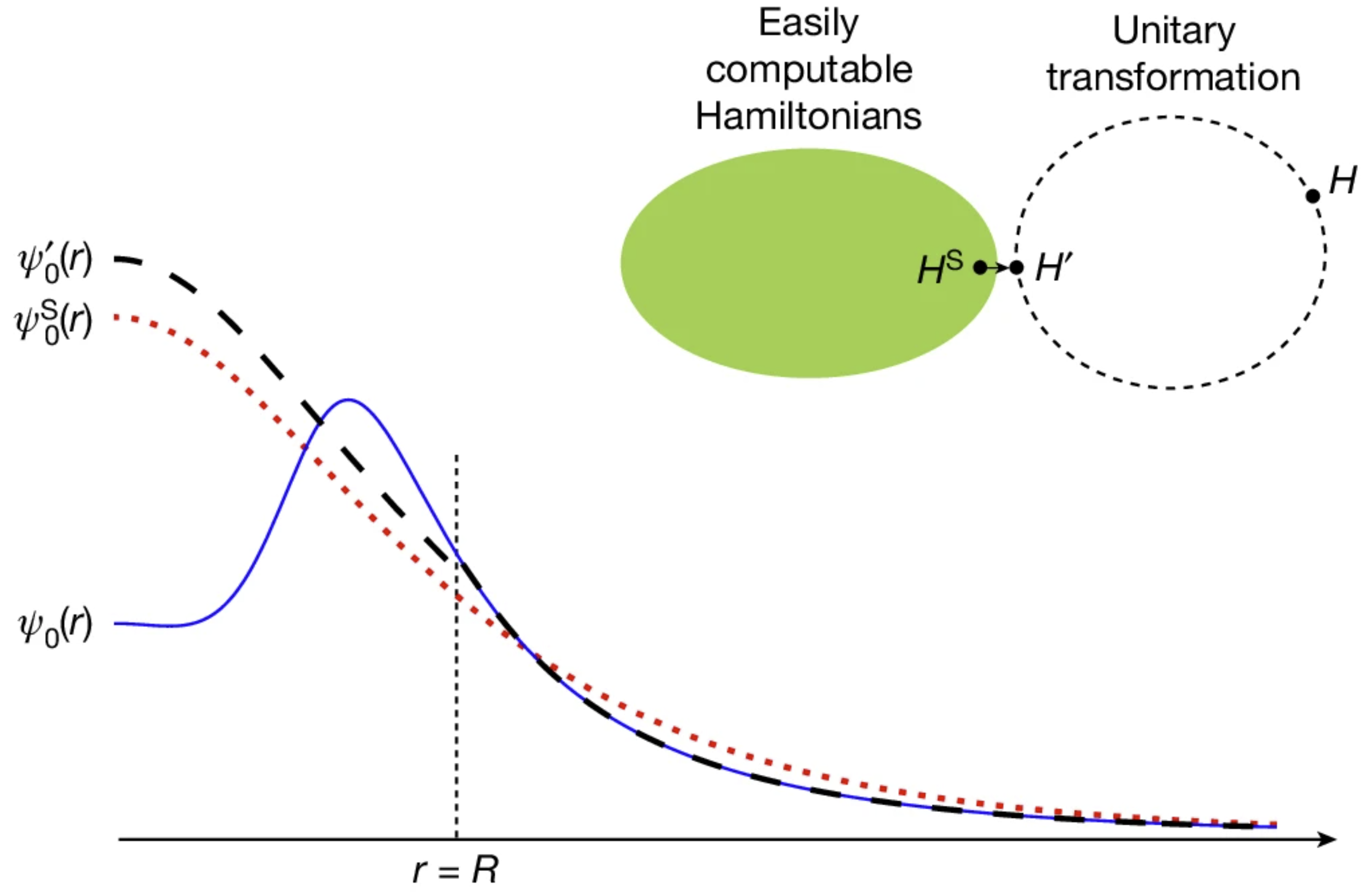 Pinhole algorithm
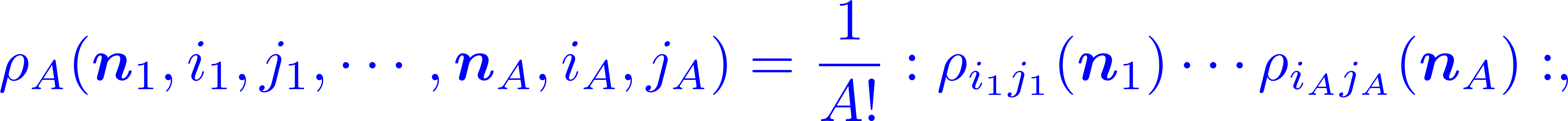 Elhatisari et al., PRL 119, 222505 (2017)
Pinhole algorithm
Intrinsic density can be measured directly, from which the radius can be derived.
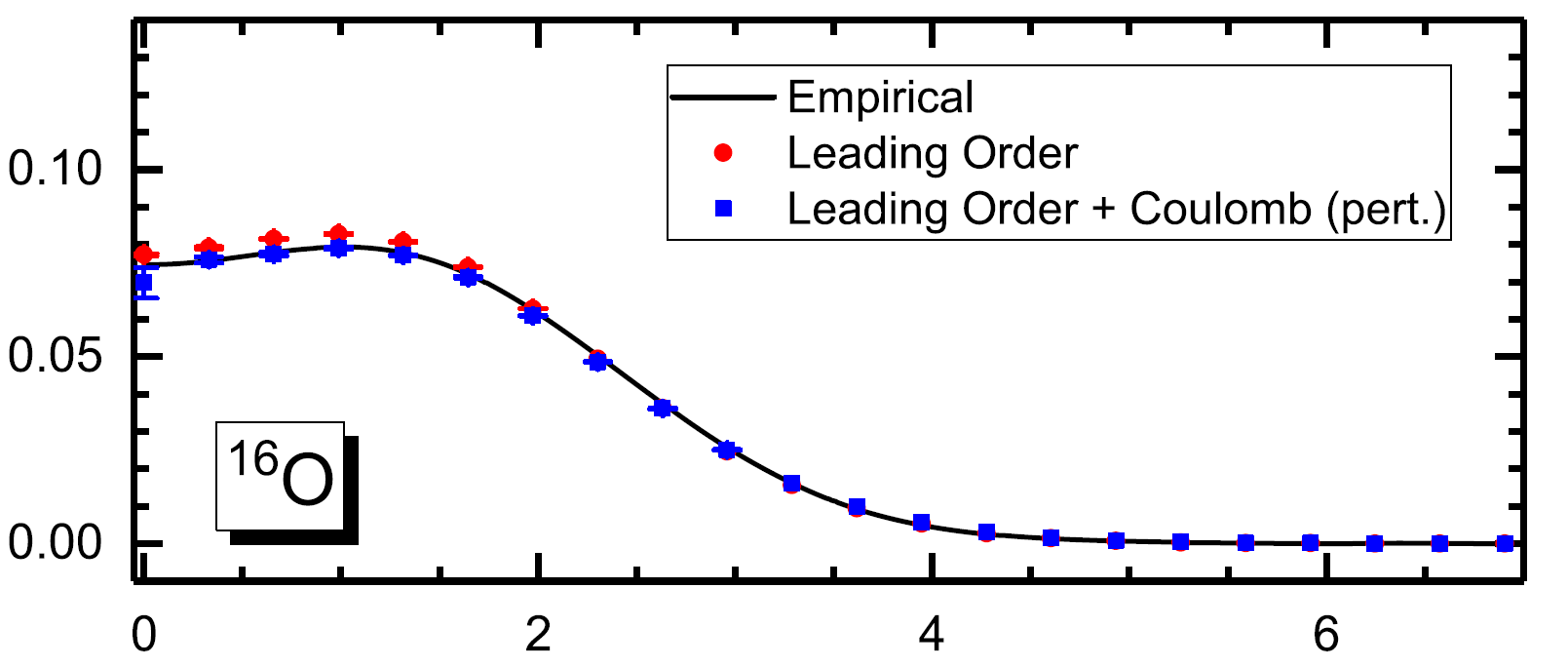 A more efficient way to extract charge radii is in demand.
Partial pinhole algorithm
Point-proton RMS radius could be written as,
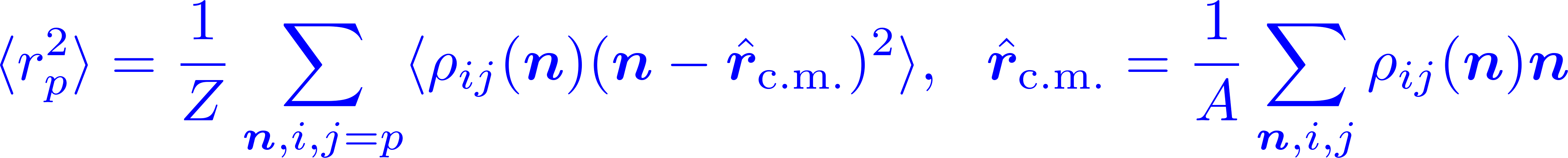 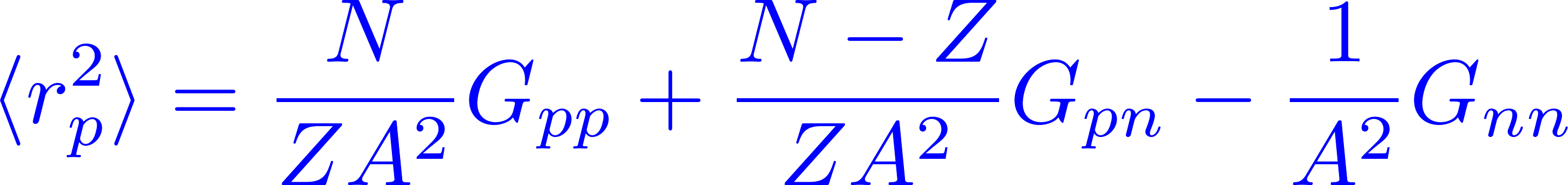 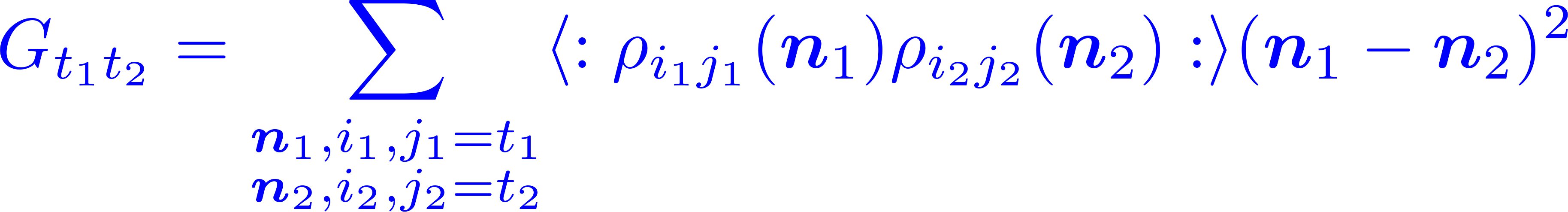 It is possible to reduce the number of pinhole coordinates in calculating radii,
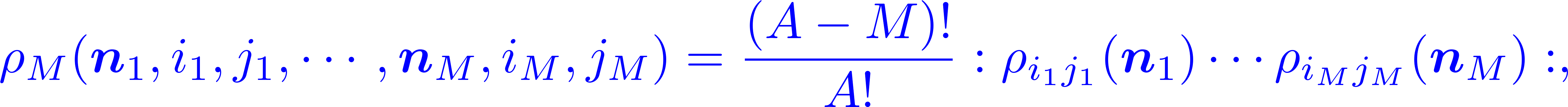 Partial pinhole algorithm
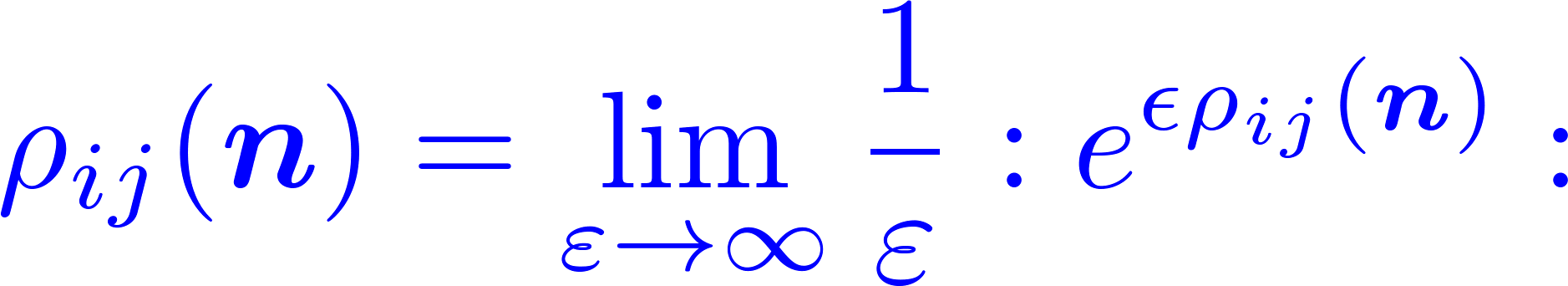 Ma et al., PRL 132, 232502 (2024)
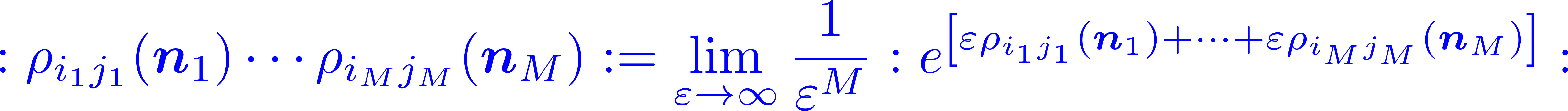 The two-body correlations could be evaluated through partial pinhole algorithm,
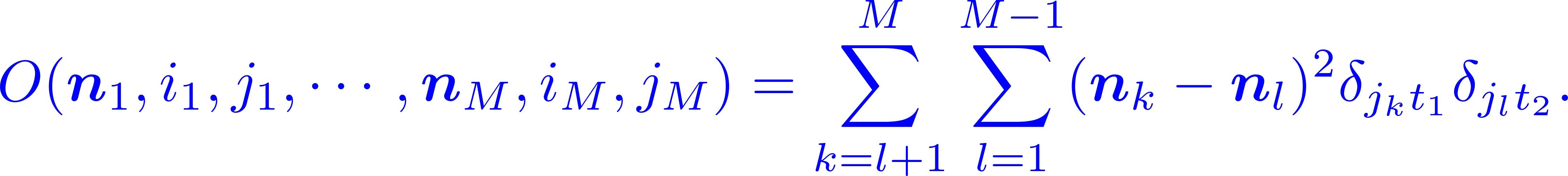 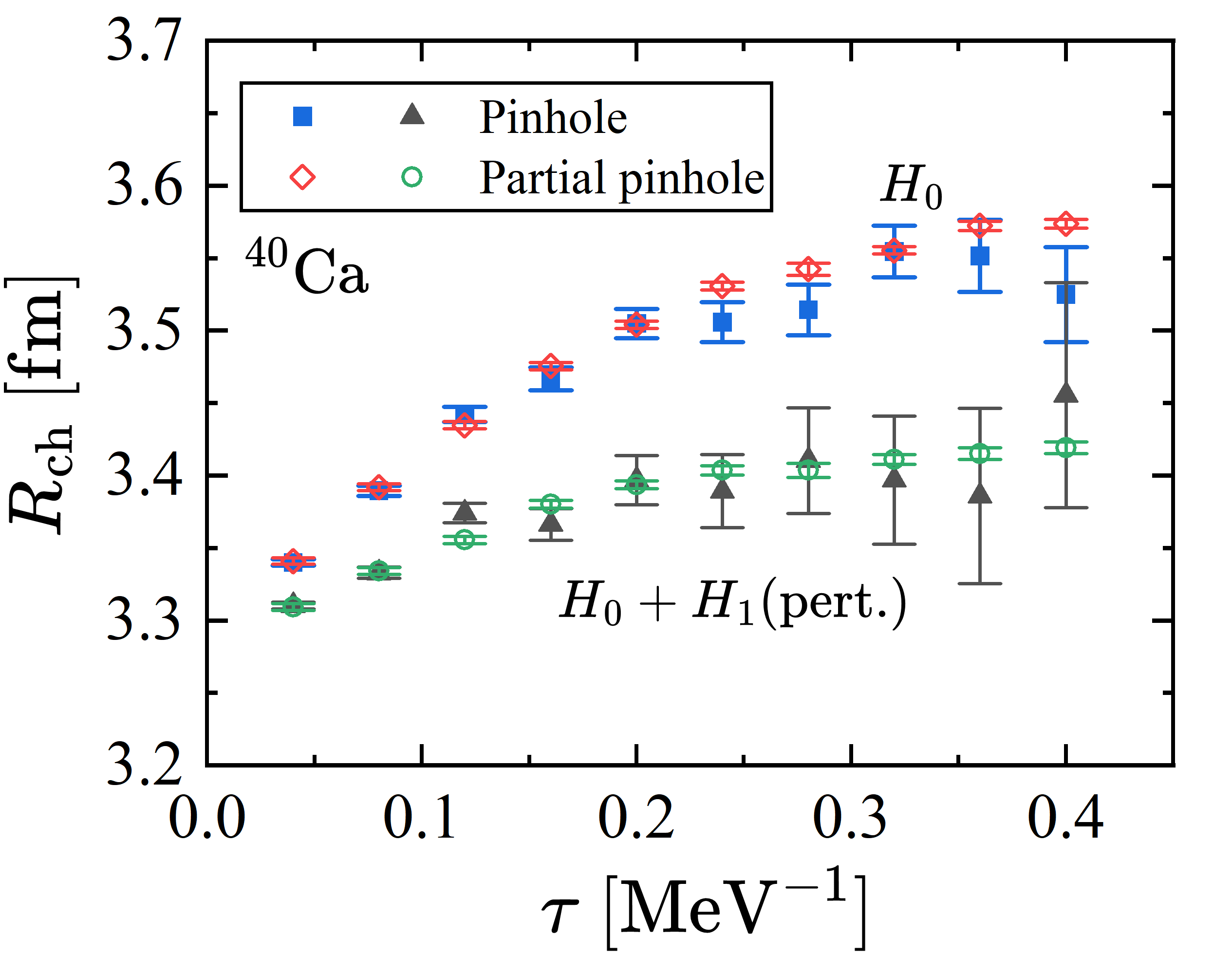 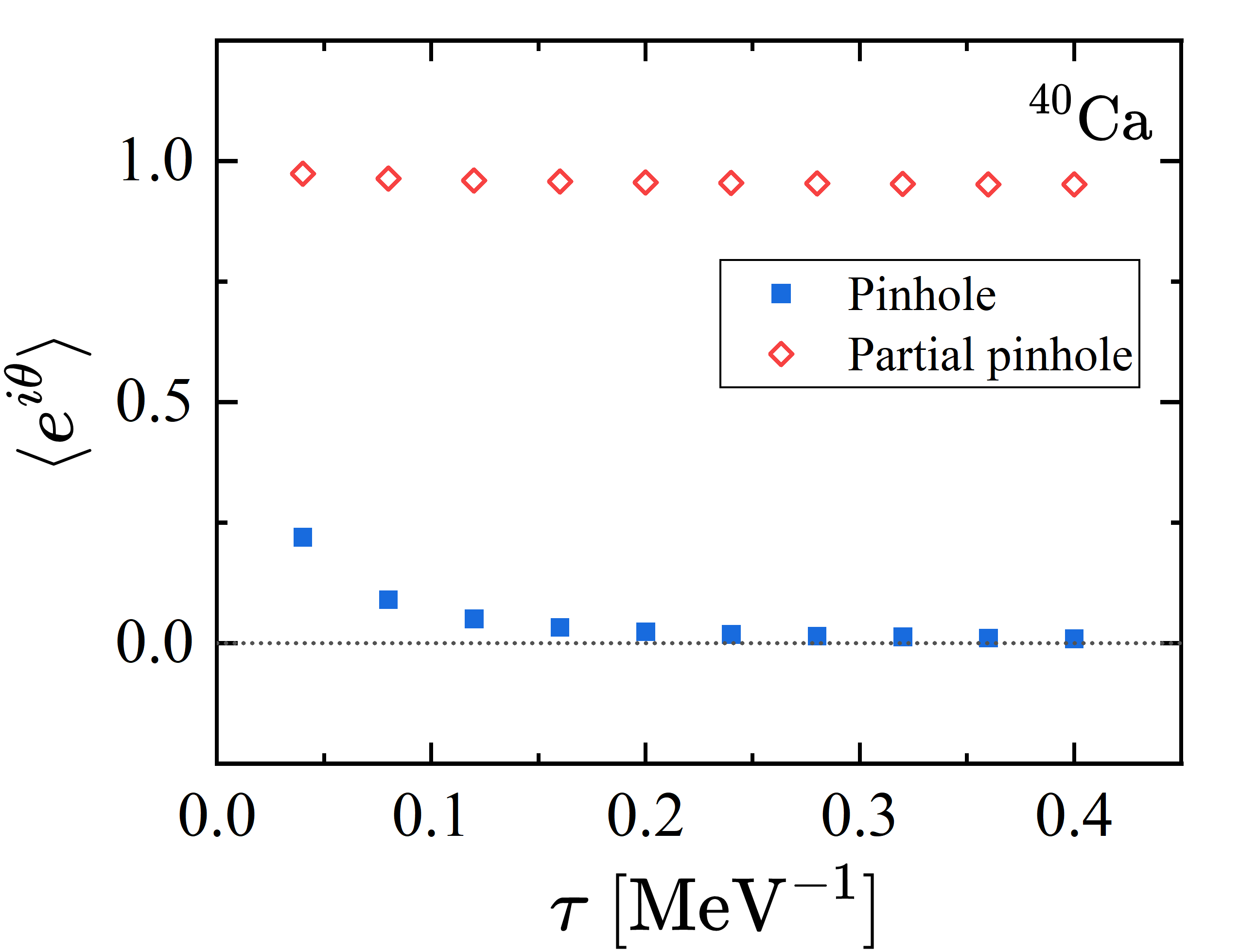 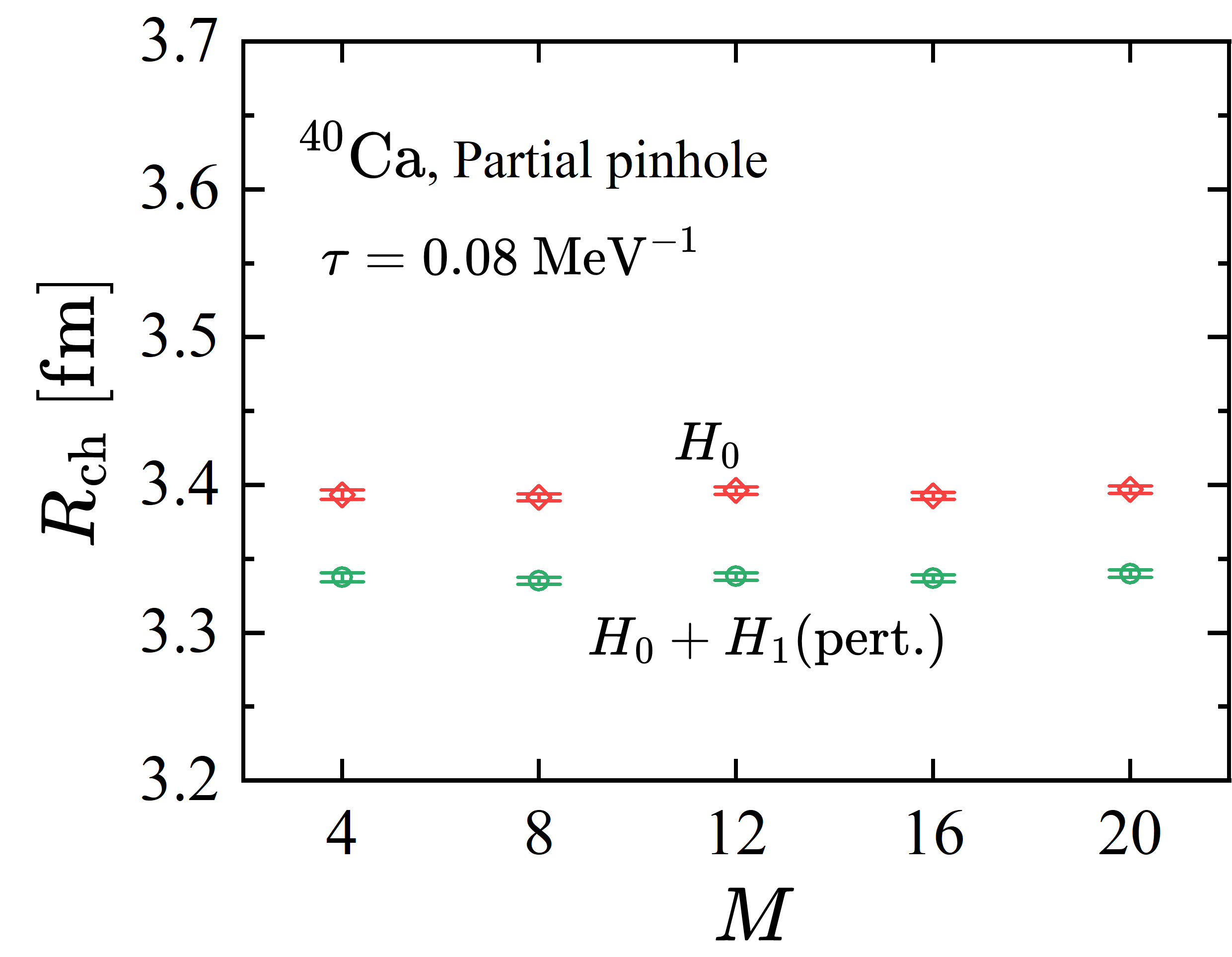 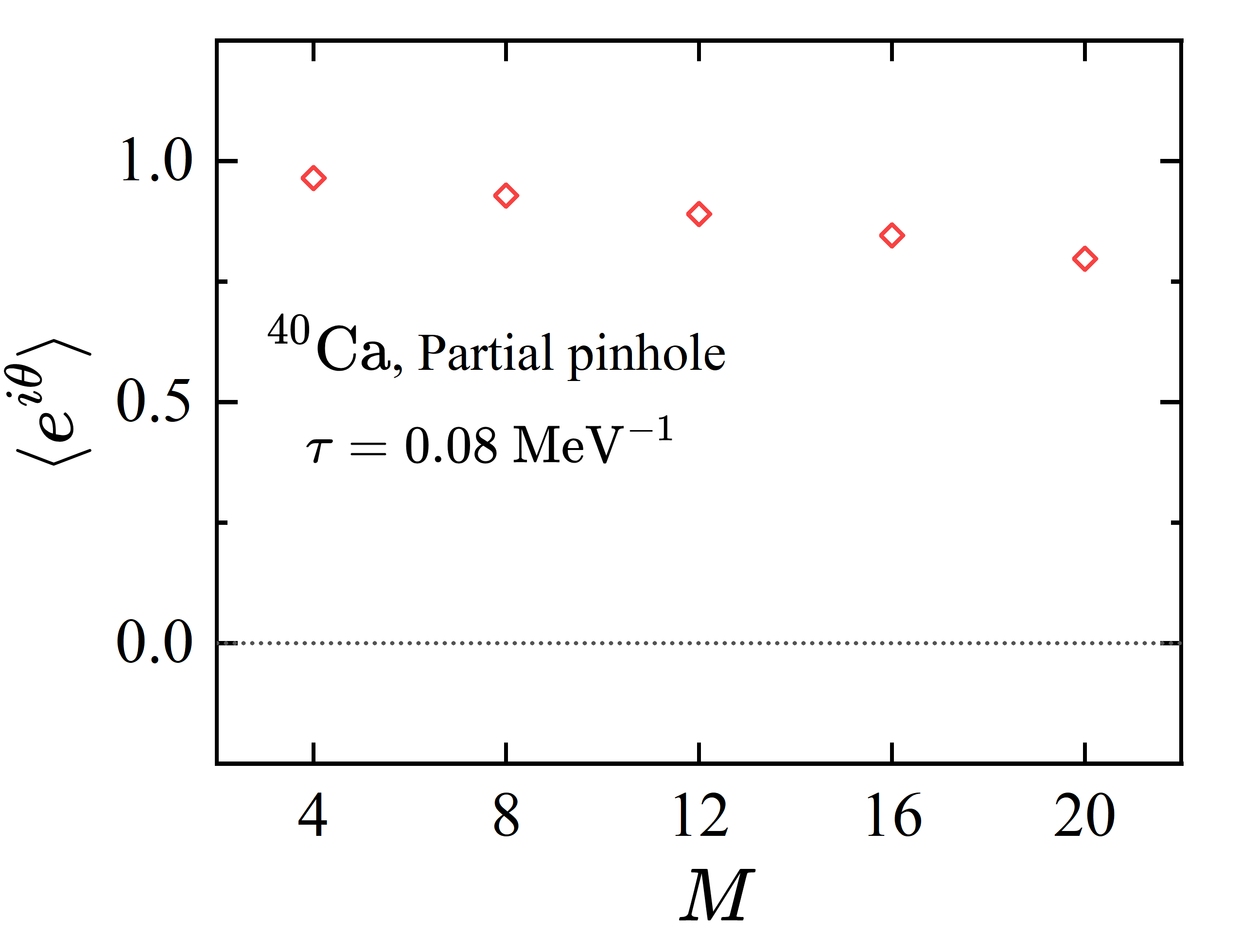 Combination with wavefunction matching
Lattice Hamiltonian at N3LO
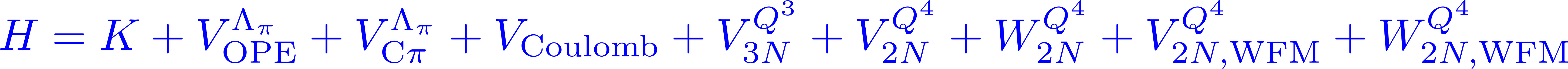 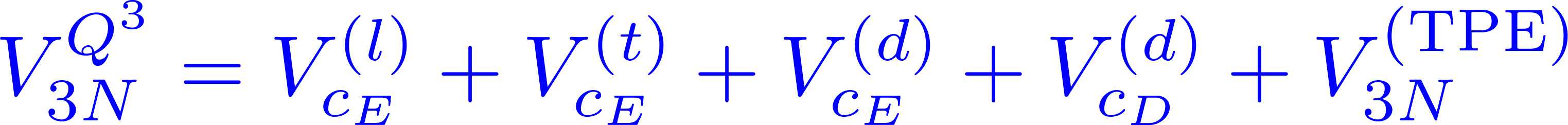 Fixed by scattering data
Fixed by nuclear binding energies
Elhatisari et al., Nature 630, 59 (2024)
Charge radii for 4He and 16O
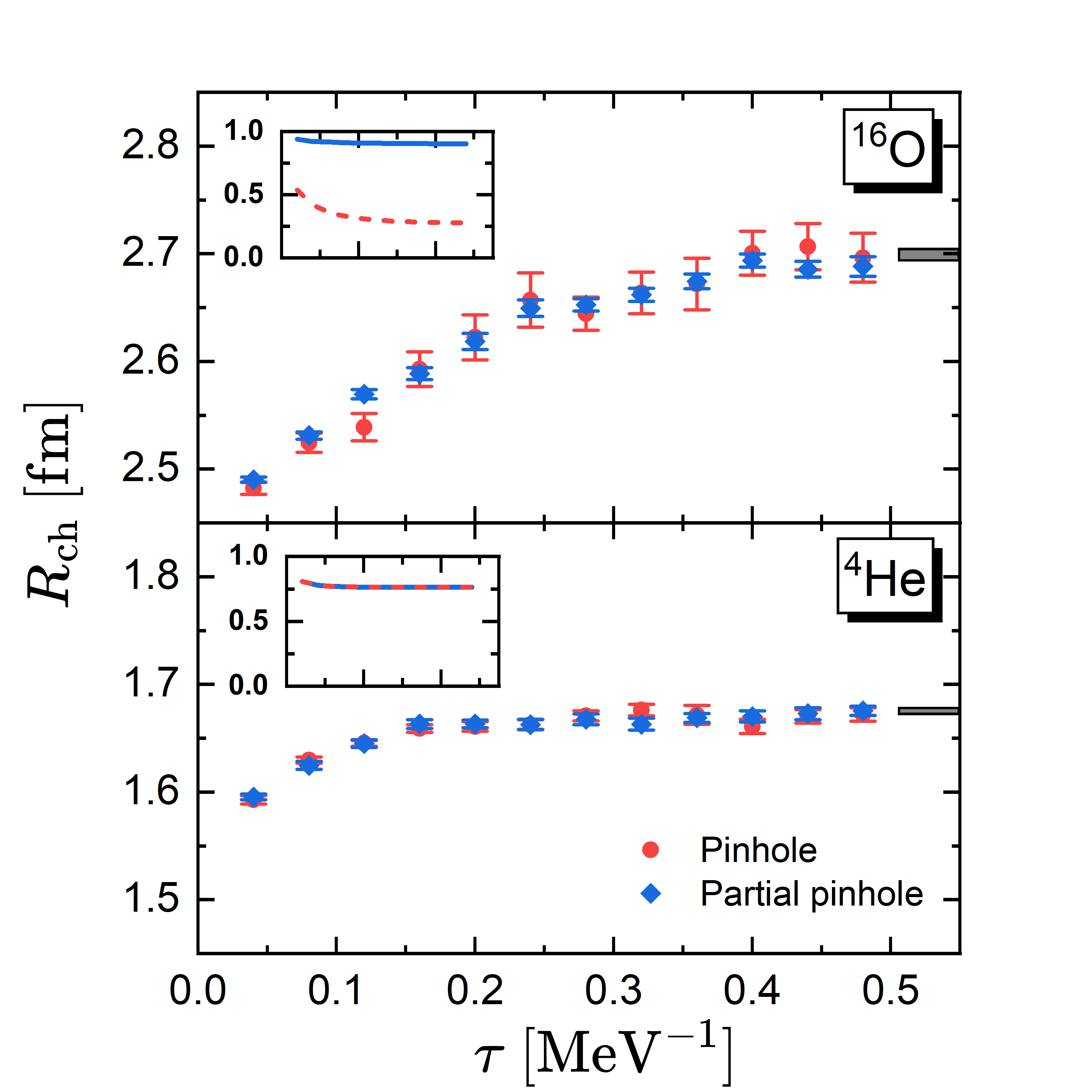 Preliminary
Both algorithms yield consistent results, and reproduce the experimental data.
Partial pinhole algorithm significantly reduces the errors for 16O.
Charge radii 17O and 18O
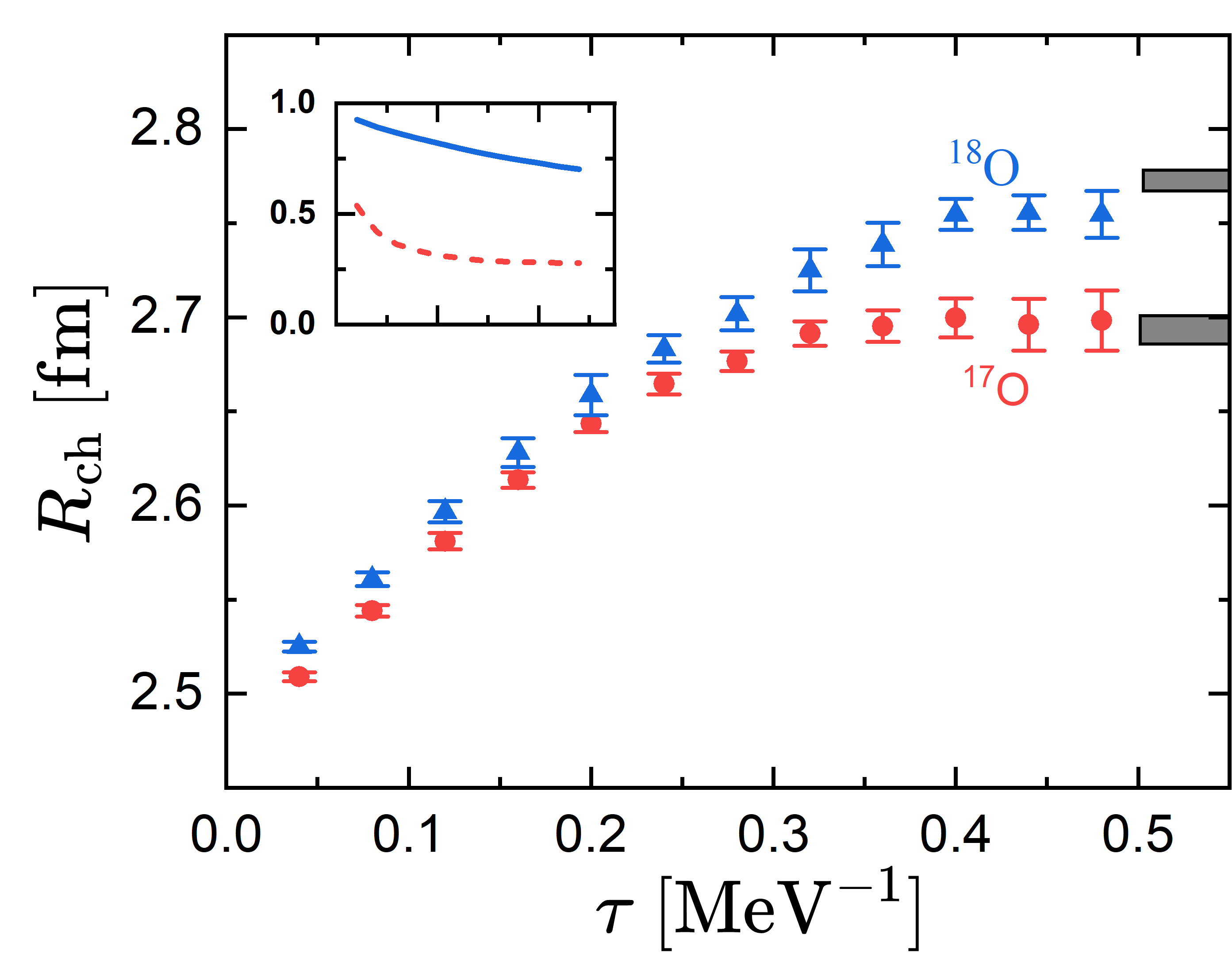 Preliminary
Uncertainty of 3N interactions
In wavefunction matching, the general forms of 3NFs read
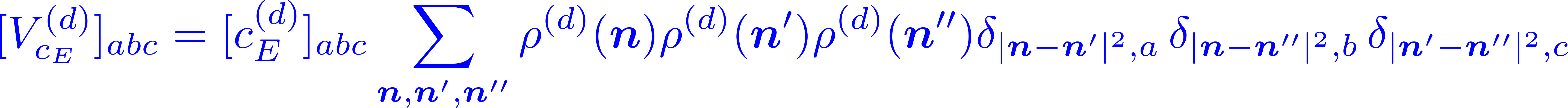 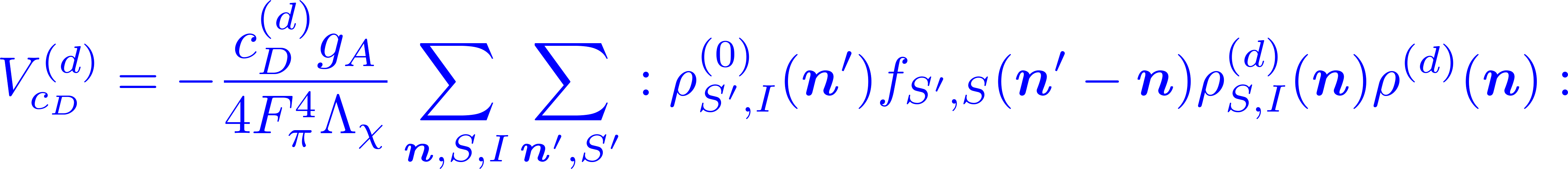 Local potentials
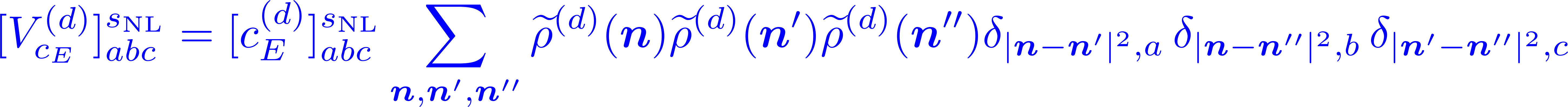 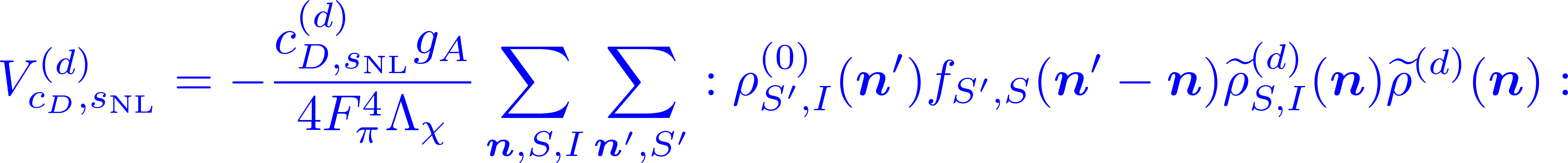 Nonlocal potentials
Elhatisari et al., Nature 630, 59 (2024)
To analysis the uncertainty of 3N interactions, 10 groups of 3NFs are fitted with the new technique.
Elhatisari et al., in preparation
Uncertainty of 3N interactions
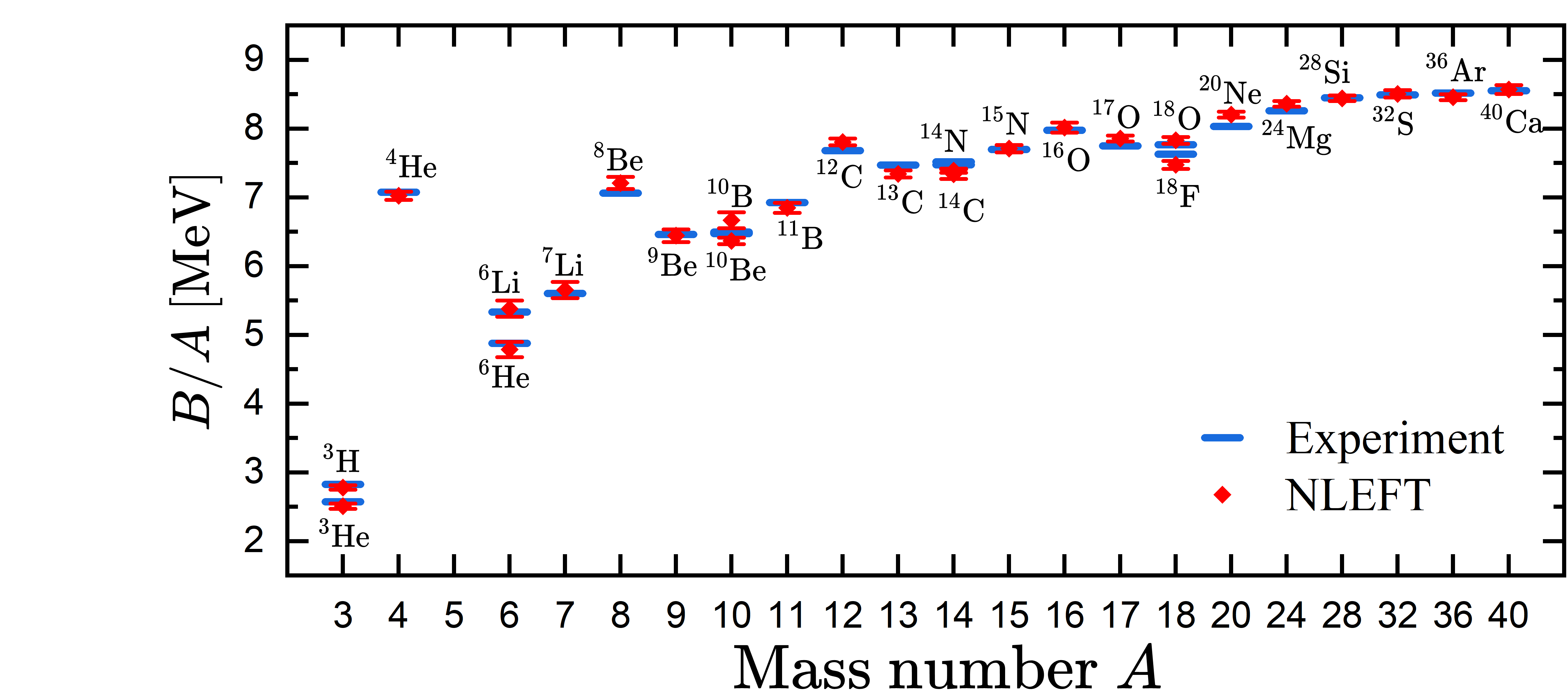 Preliminary
The binding energies from 3He to 40Ca are well reproduced by 10 groups of 3NFs.
Uncertainty of 3N interactions
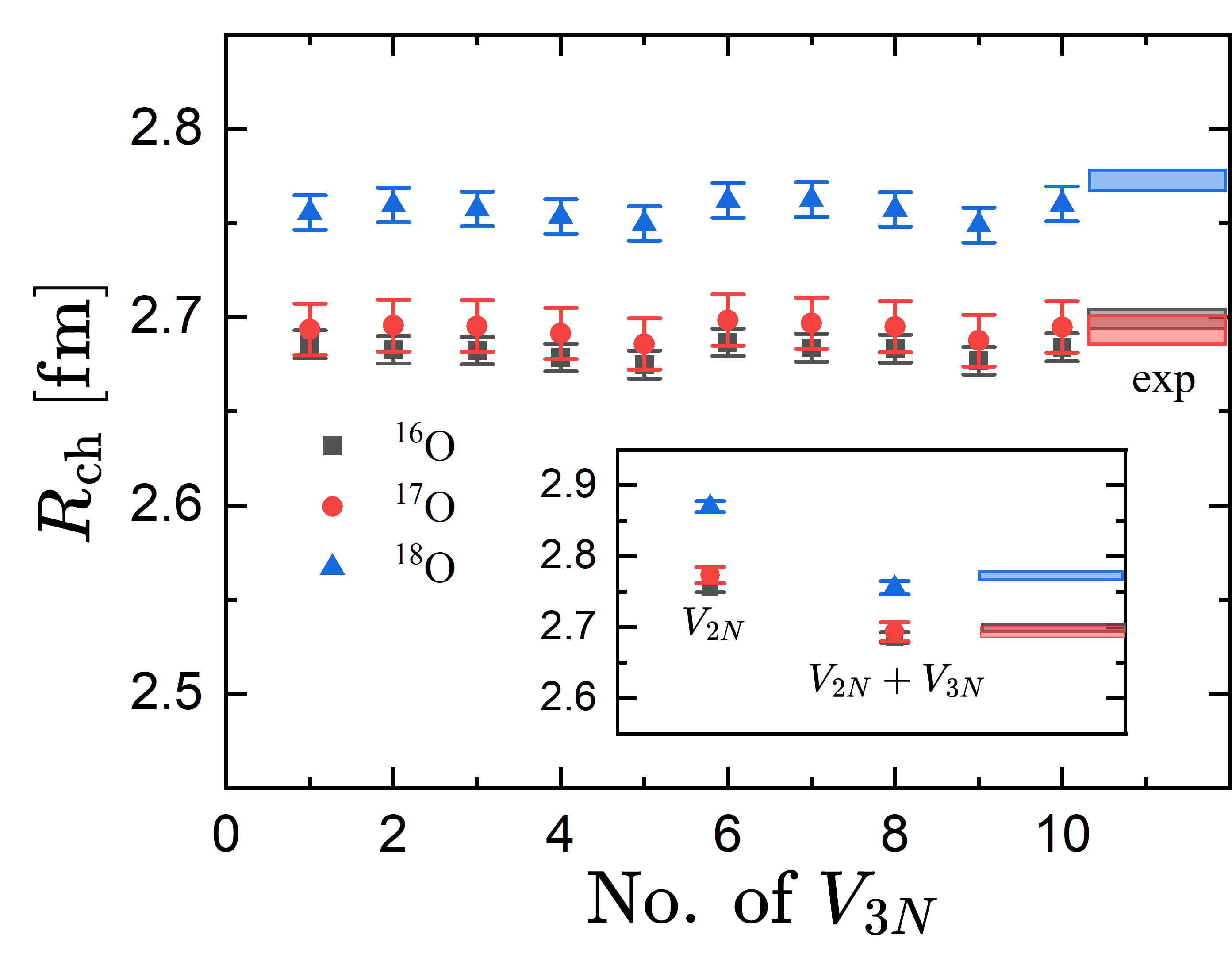 Preliminary
All 10 groups of 3NFs could reproduce the charge radii of oxygen isotopes, especially the remarkable increase of 18O compared to 16,17O. 
3NFs reduce the charge radii and make results closer to experimental data.
Summary and Perspectives
Summary
A novel method, partial pinhole algorithm, is proposed to calculate charge radii. 
Compared to pinhole algorithm, sign oscillation is significantly reduced, especially for heavier nuclei.  
Combined with wavefunction matching, the charge radii of oxygen isotopes are well reproduced at N3LO, where the uncertainties of 3NFs are found to be small.
Perspectives
Applying partial pinhole algorithm for other observables, e.g., nuclear electromagnetic transition rates.
Shen et al., arXiv:2411.14935.
Combined with perturbative quantum Monte Carlo method.
Lu et al., PRL 128, 242501 (2022)
The charge radii of oxygen isotopes beyond 18O.
THANK YOU!
Radius from partial pinhole
RMS radius
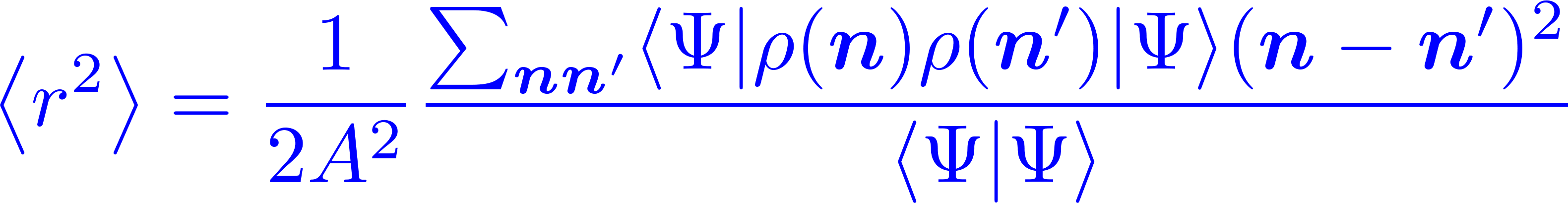 c.m.
c.m.
Reference point
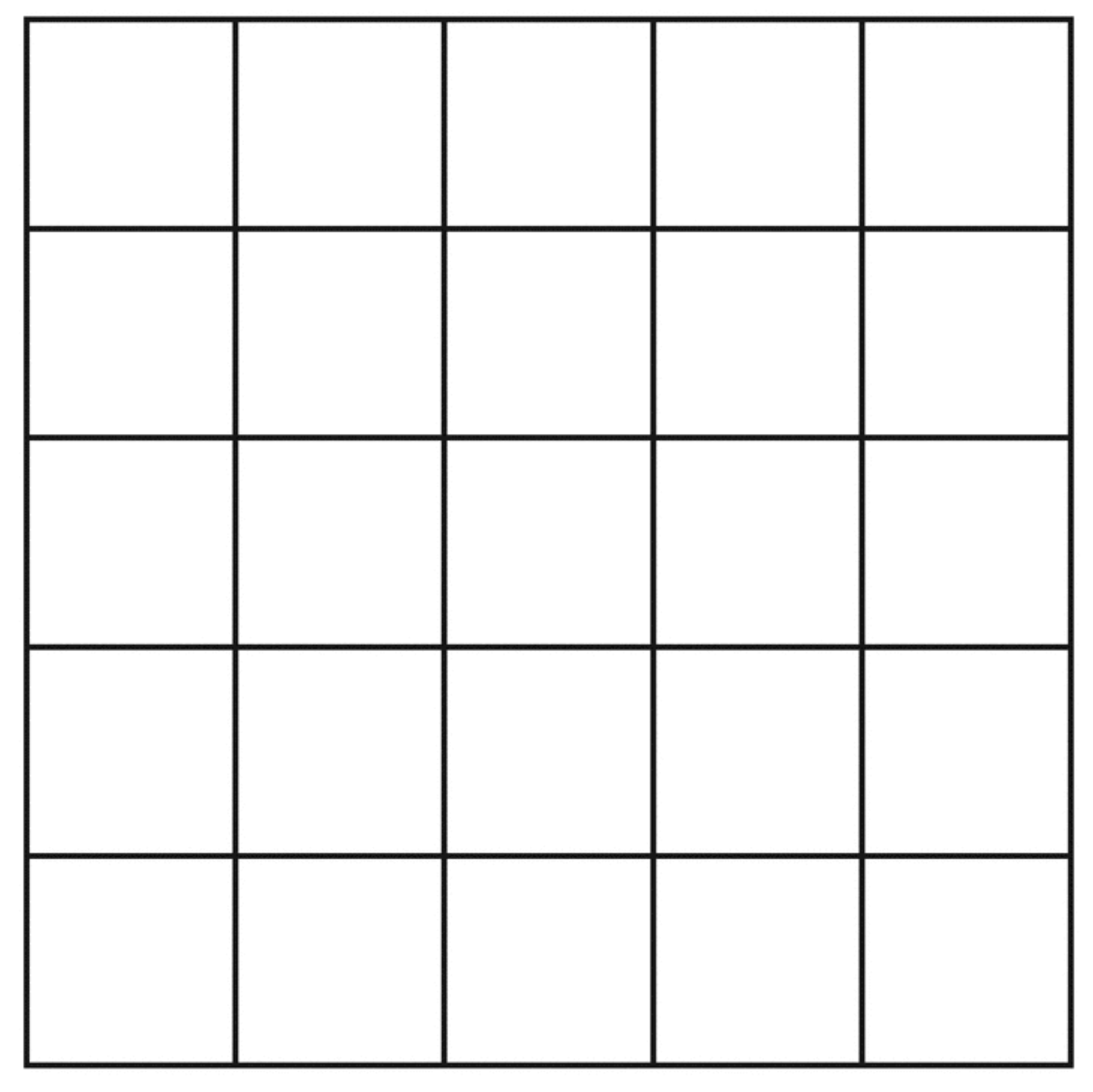 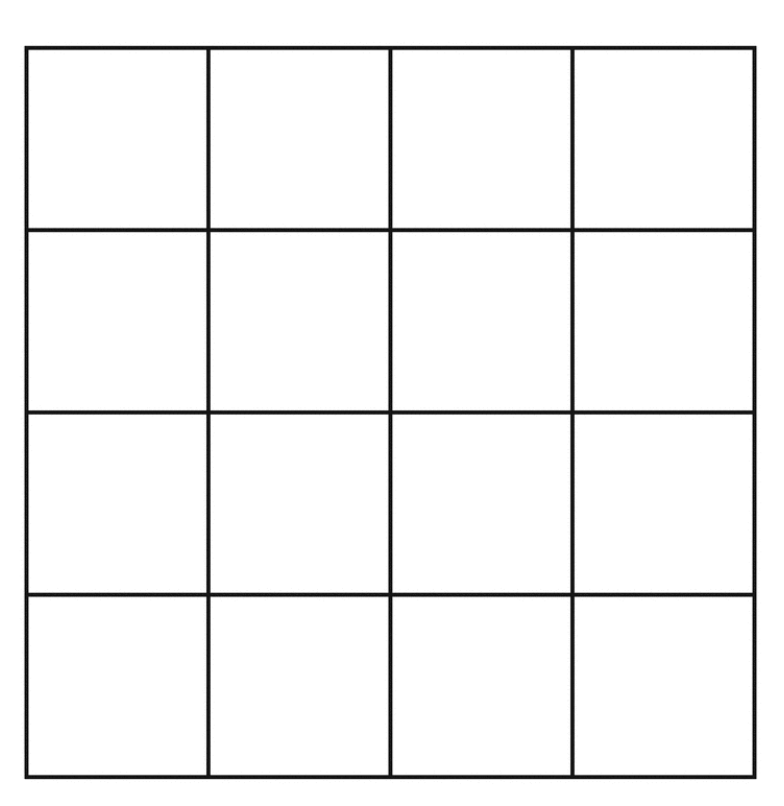 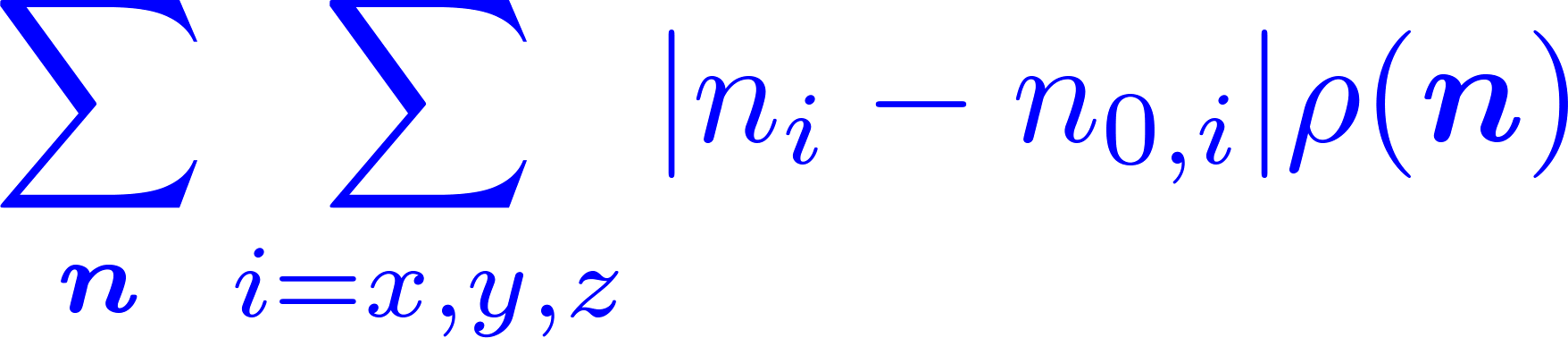 Results for 20Ne: L = 9
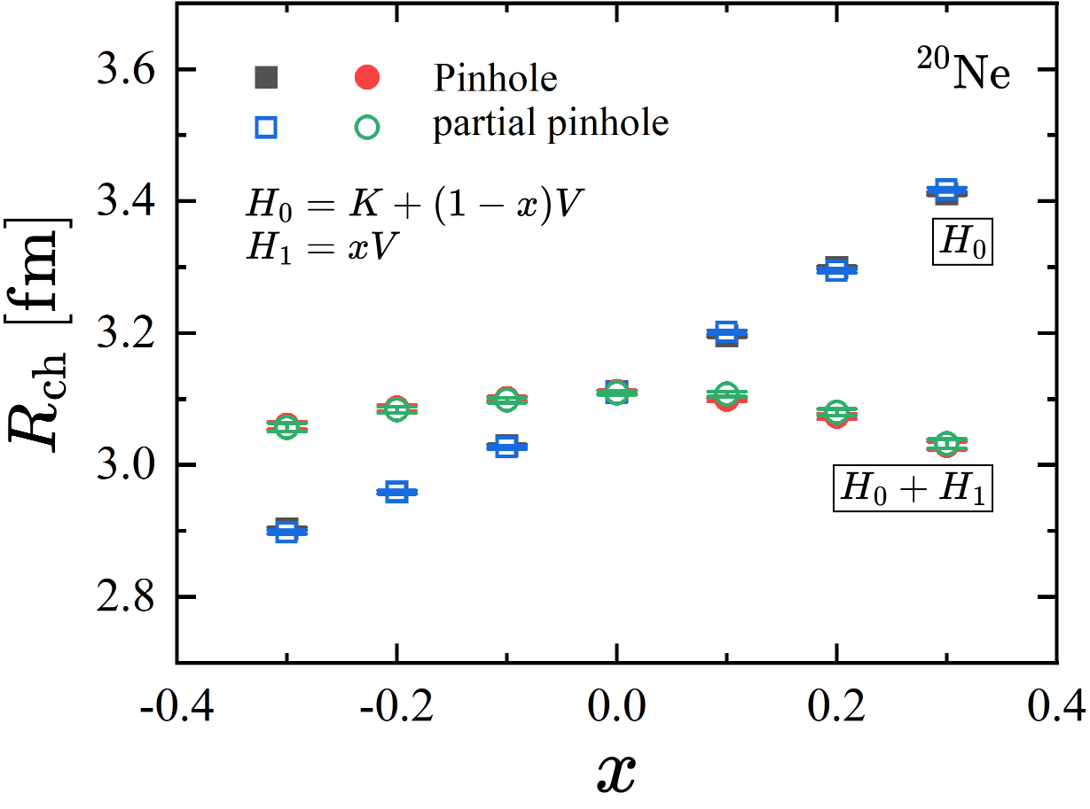 Results for 20Ne: L = 8
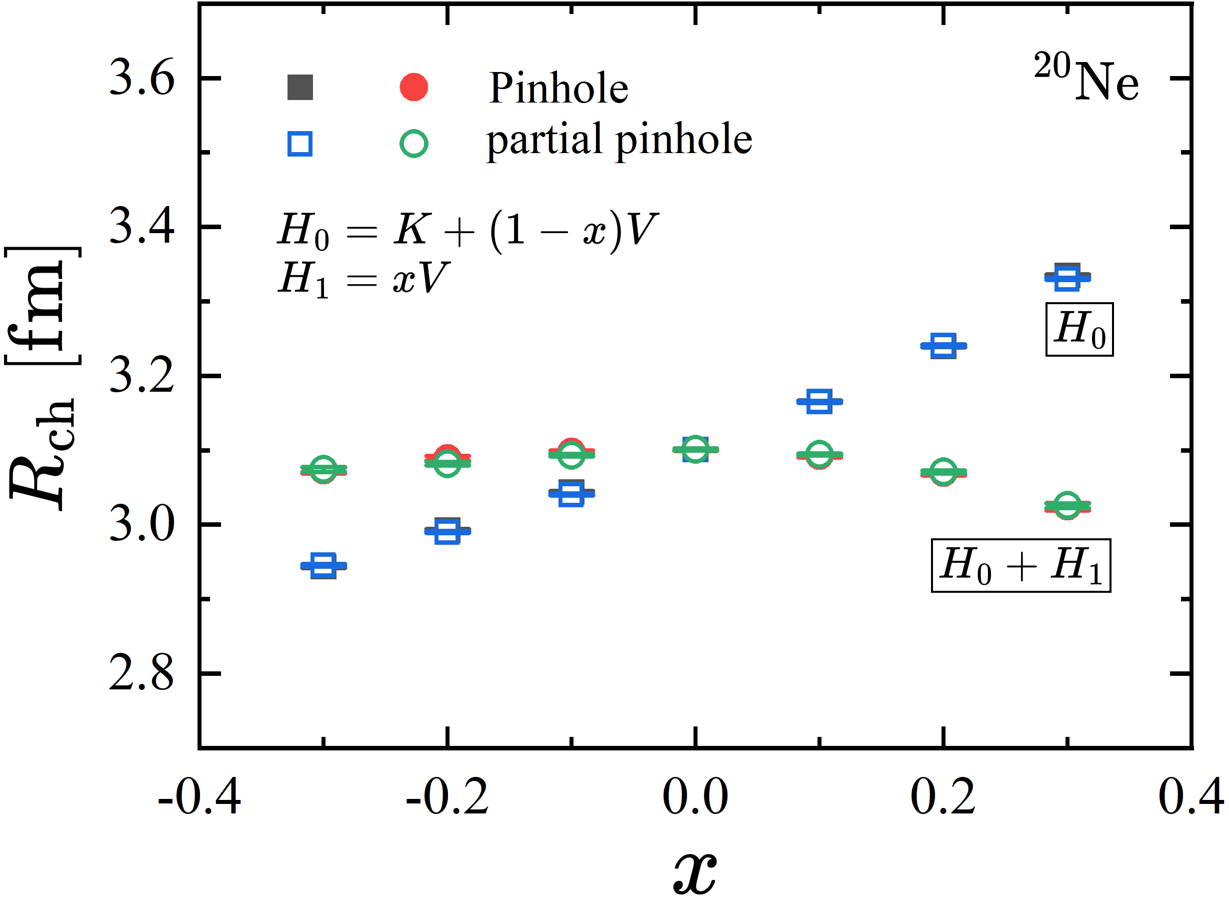 Results
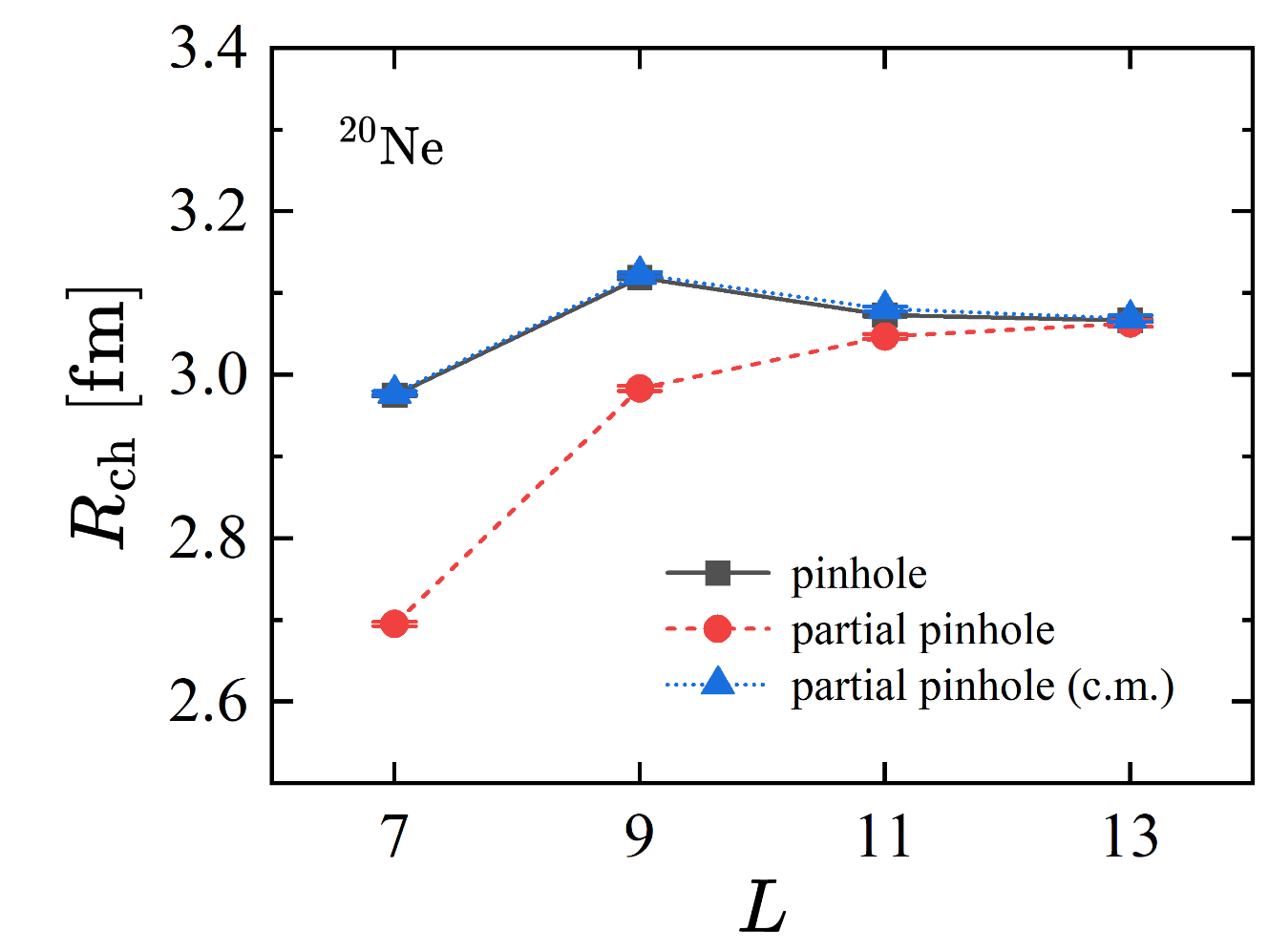